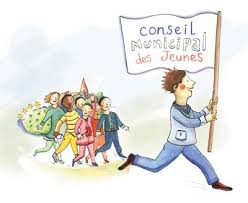 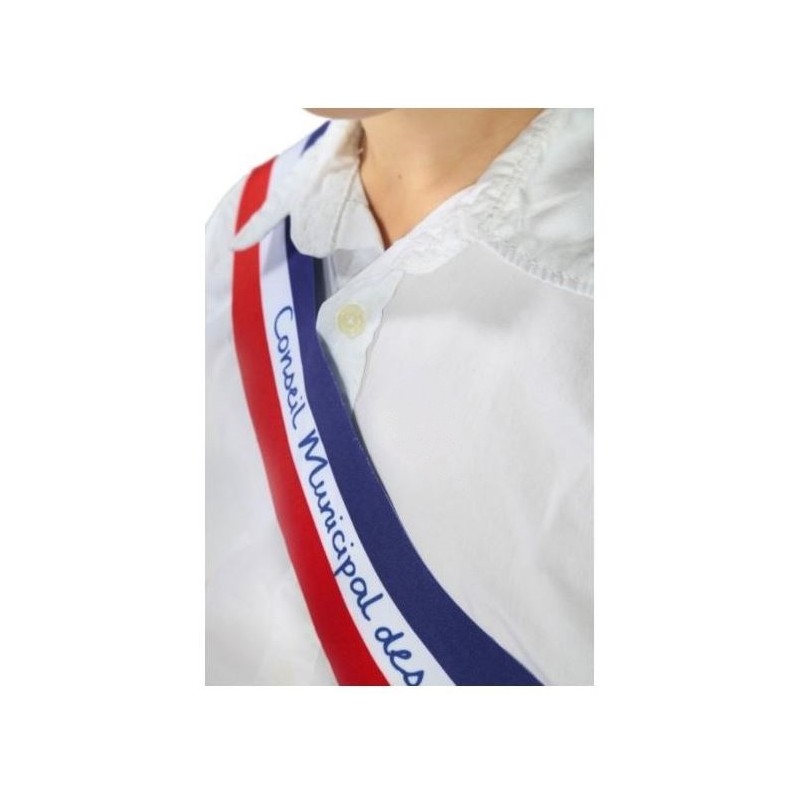 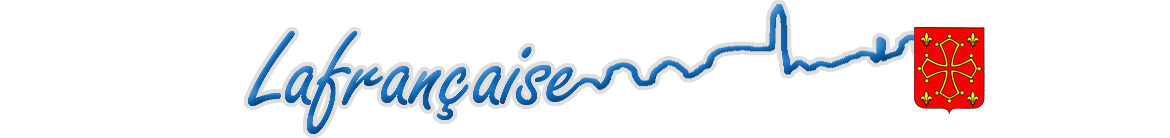 Conseil Municipal Jeunes
MA PROFESSION DE FOI
PHOTO
NOM __________PRENOM _______
Etablissement :
Mes projets, mes idées , pour la commune  
____________
____________
____________
Je m’engage pour 
____________
____________
____________
Mon slogan
______________________________________
Mes  qualités 
__________________
__________________
__________________
VOTEZ POUR MOI  
ELECTION  LE 18 décembre le matin  à la Mairie de Lafrançaise